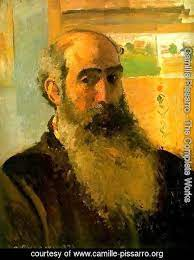 Jacob-Abraham-Camille Pissarro
(10. srpnja 1830. – 13. studenog 1903.)
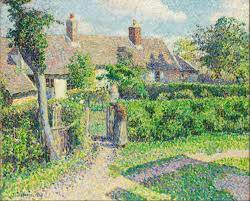 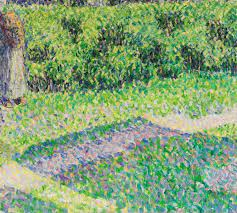 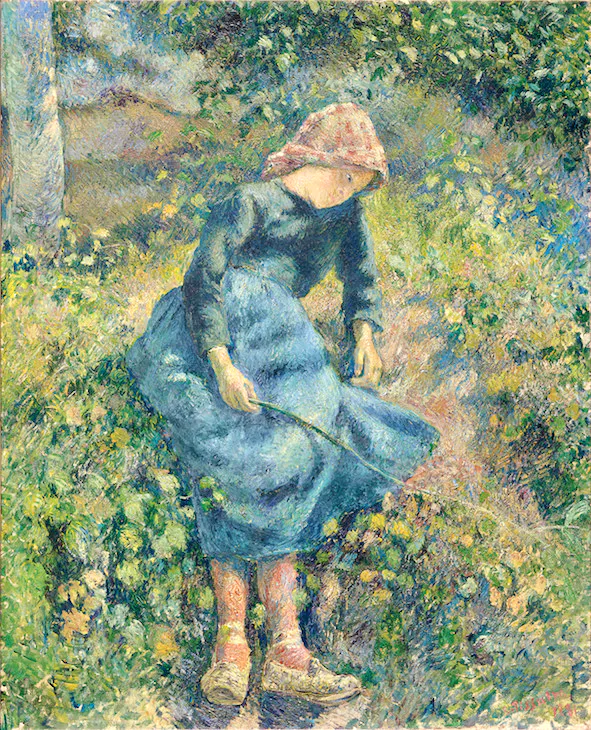 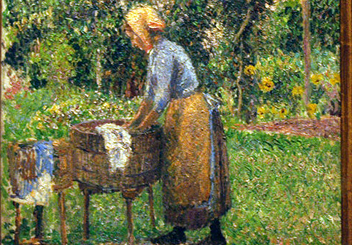 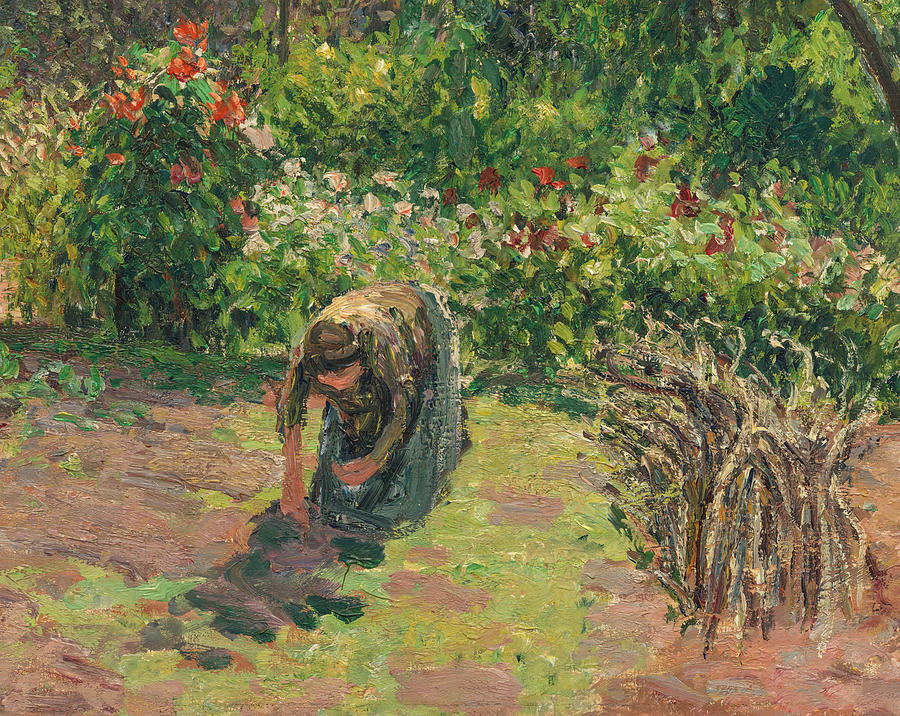 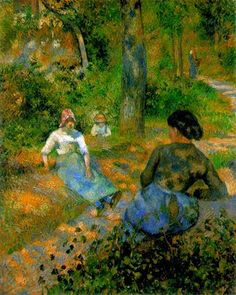